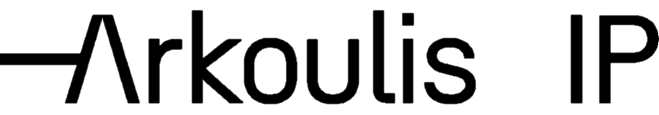 IPRs AND KNOWLEDGE DRIVEN ECONOMIES  LATIN AMERICA
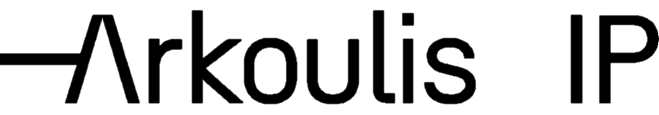 Role of IP
Ability to generate prosperous and innovative markets
Establish conditions that proliferate social and economic development
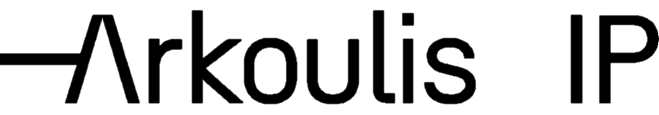 CENTRAL AMERICA
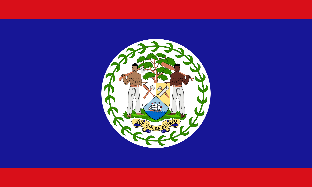 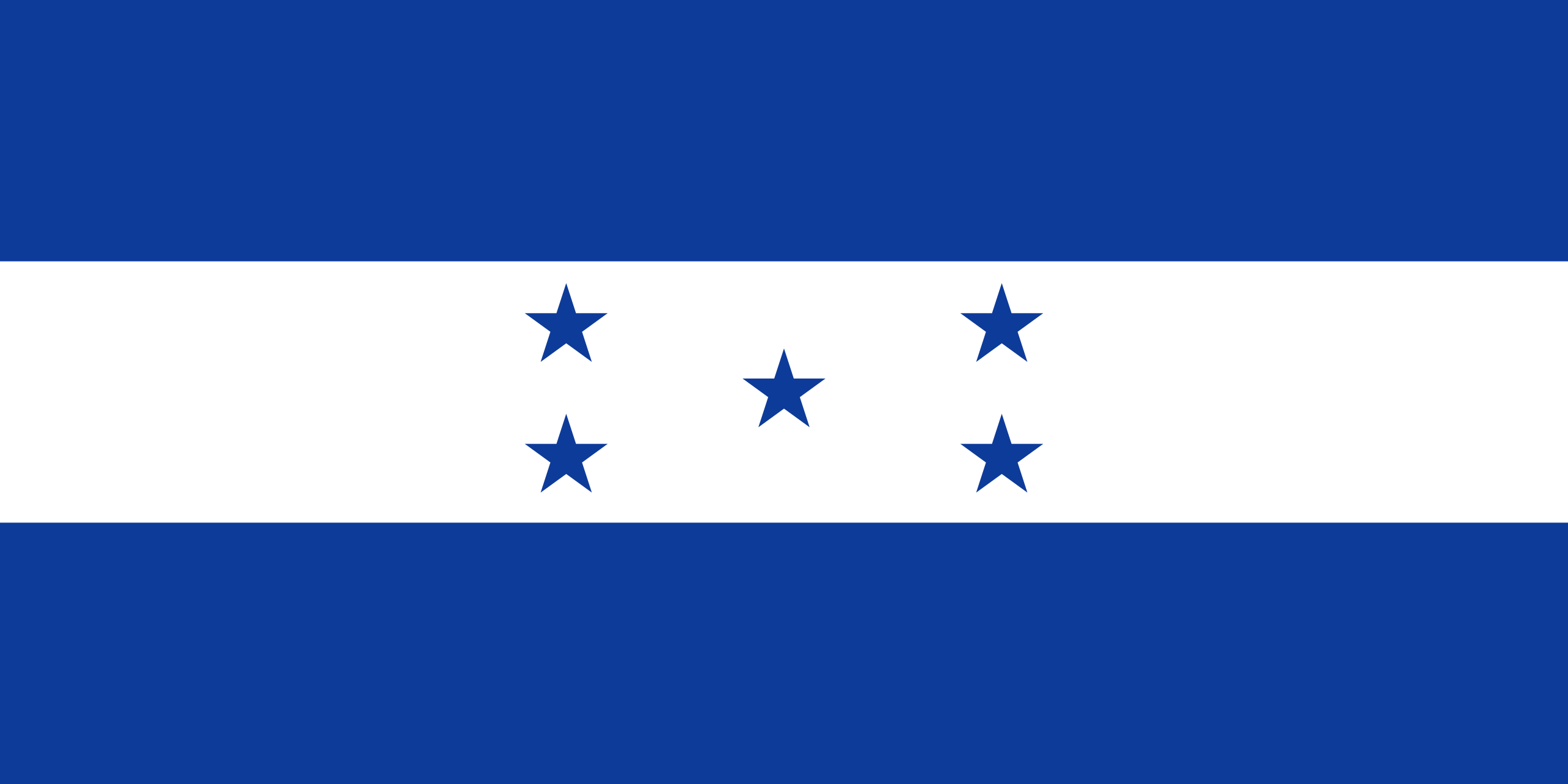 HONDURAS (Spanish)
BELICE (French)
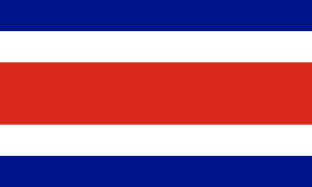 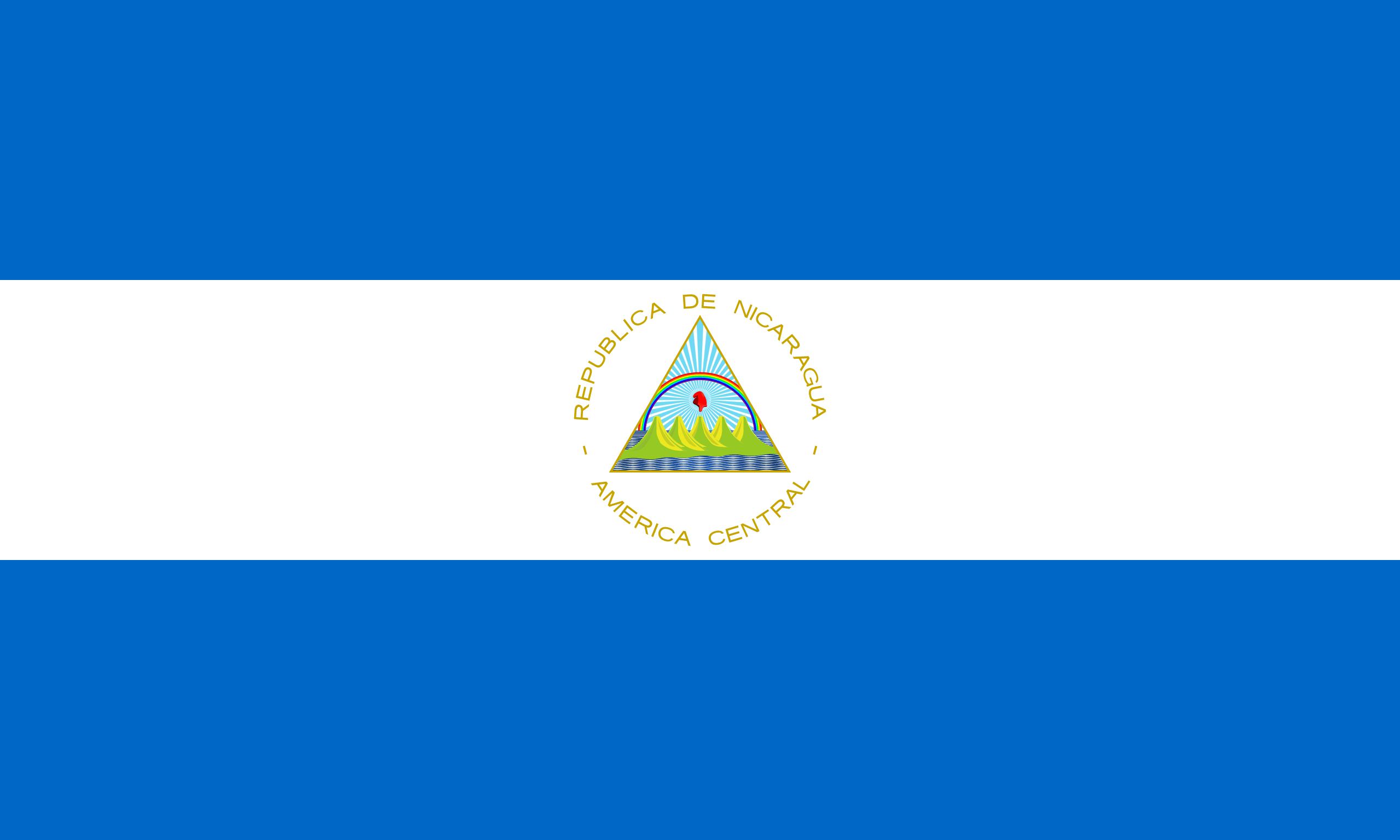 NICARAGUA (Spanish)
COSTA RICA (Spanish)
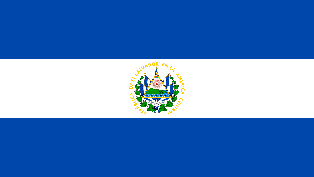 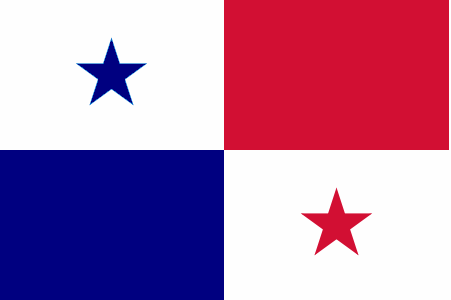 EL SALVADOR (Spanish)
PANAMA (Spanish)
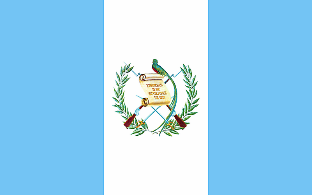 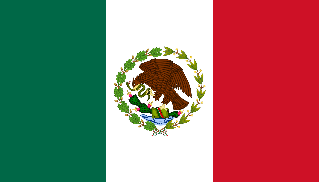 GUATEMALA (Spanish)
MEXICO (Spanish)
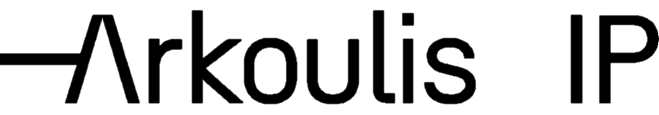 South America
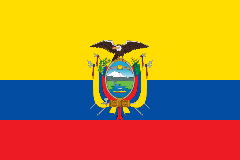 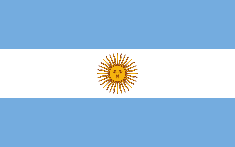 ARGENTINA (Spanish)
ECUADOR (Spanish)
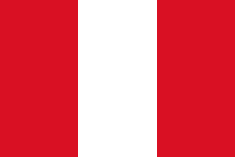 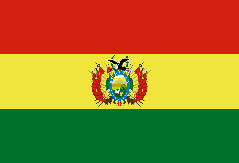 BOLIVIA (Spanish)
PERU (Spanish)
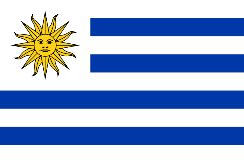 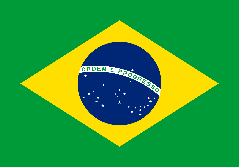 URUGUAY (Spanish)
BRAZIL (Portuguese)
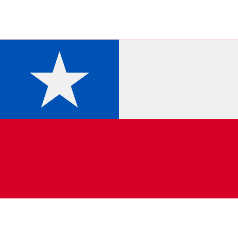 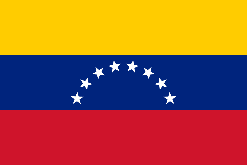 VENEZUELA (Spanish)
CHILE (Spanish)
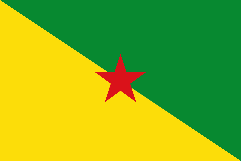 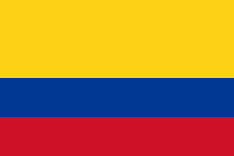 FRENCH GUIANA (French)
COLOMBIA (Spanish)
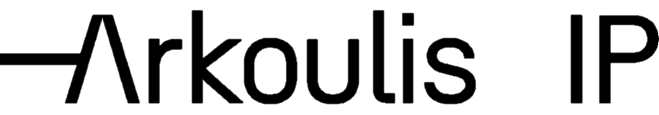 South America
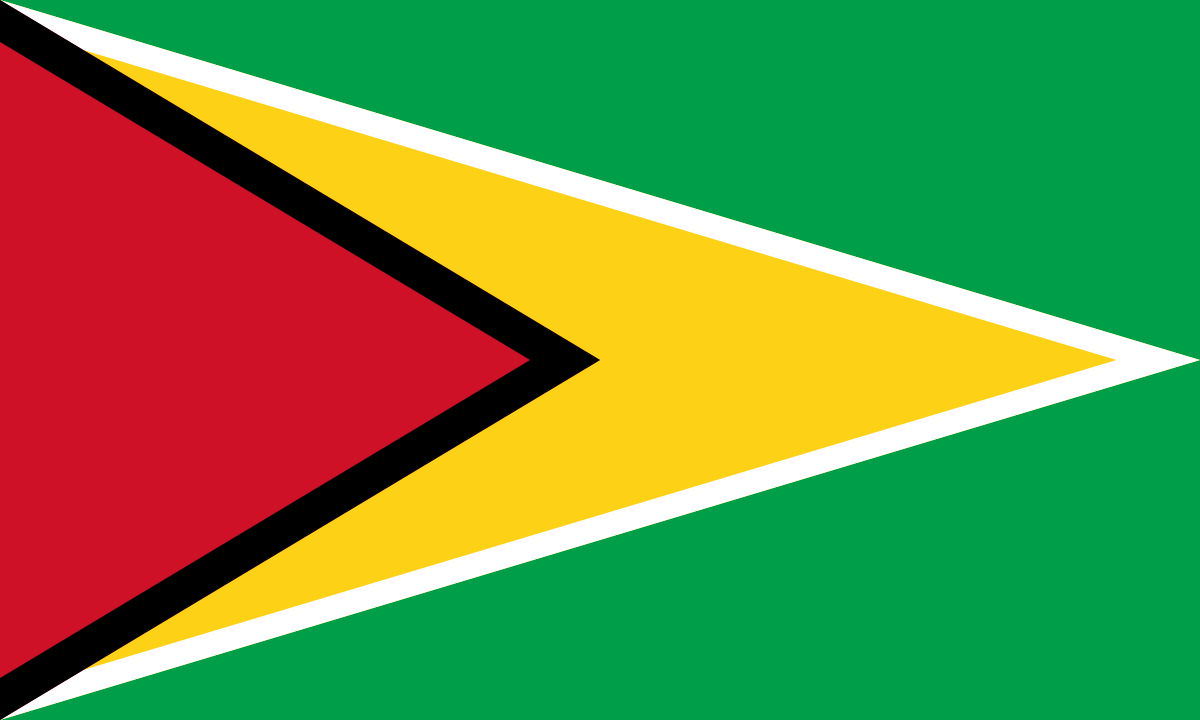 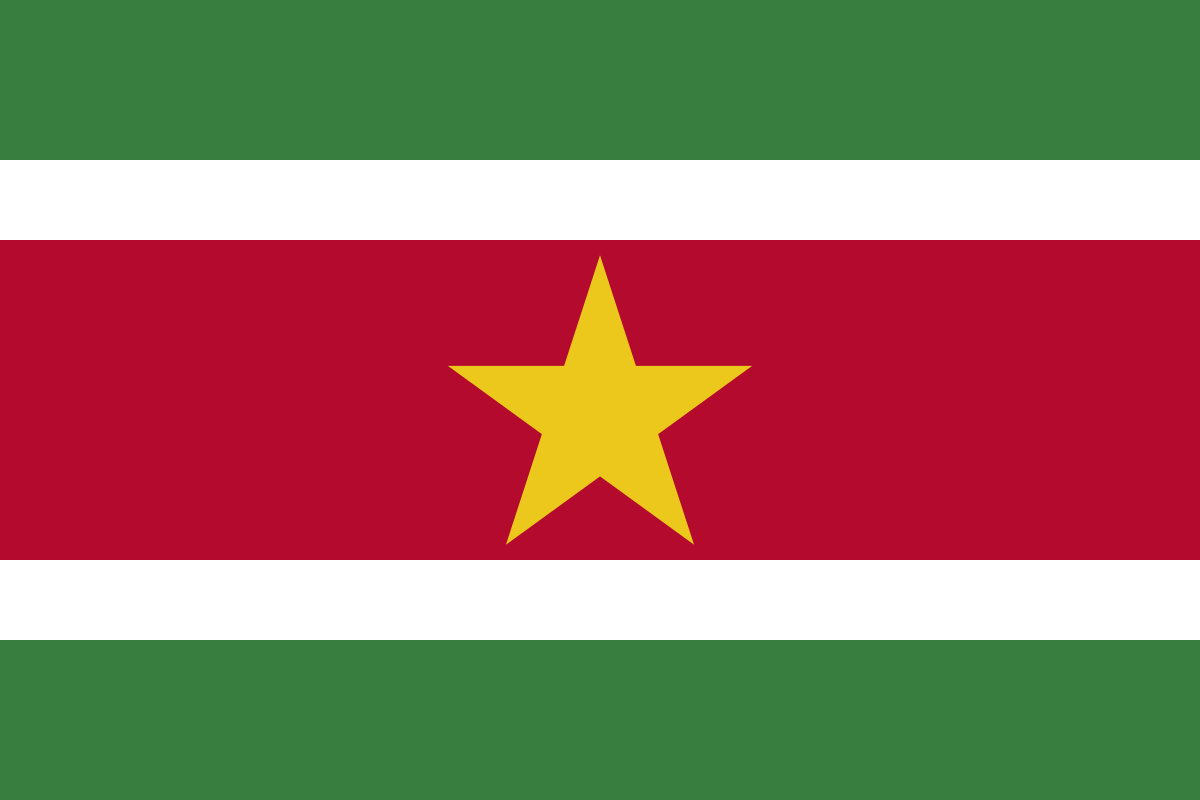 GUYANA (English)
SURINAM (Dutch)
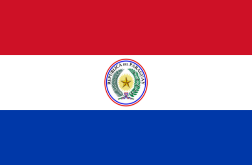 PARAGUAY (Spanish)
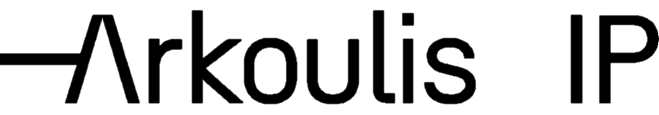 The Caribbean
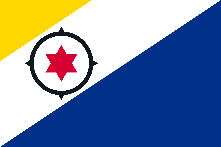 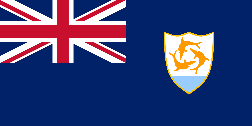 BONAIRE (English)
ANGUILA (English)
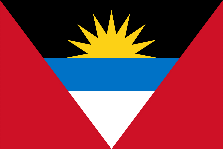 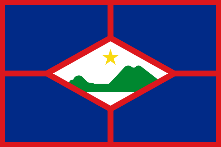 St. Eustace (Dutch)
Antigua and Barbuda (English)
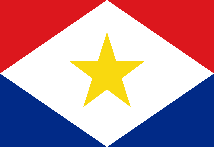 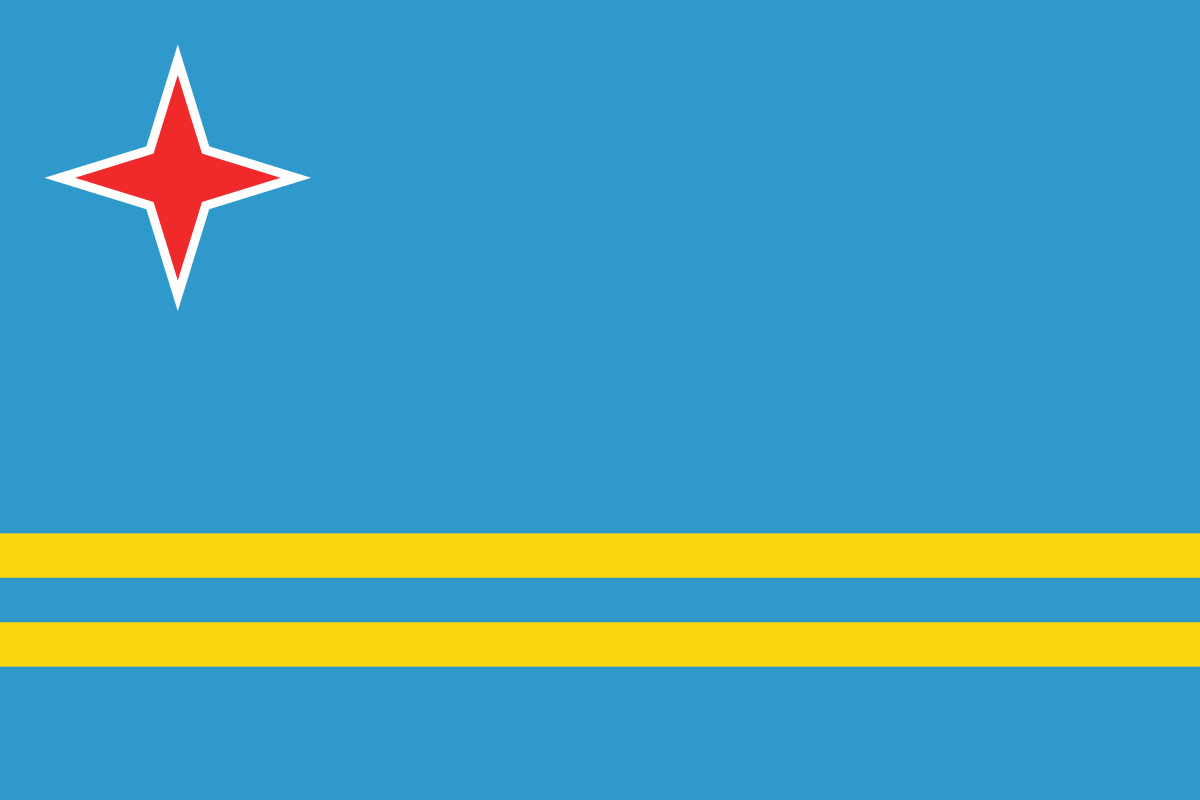 ARUBA (Dutch)
Saba (Dutch)
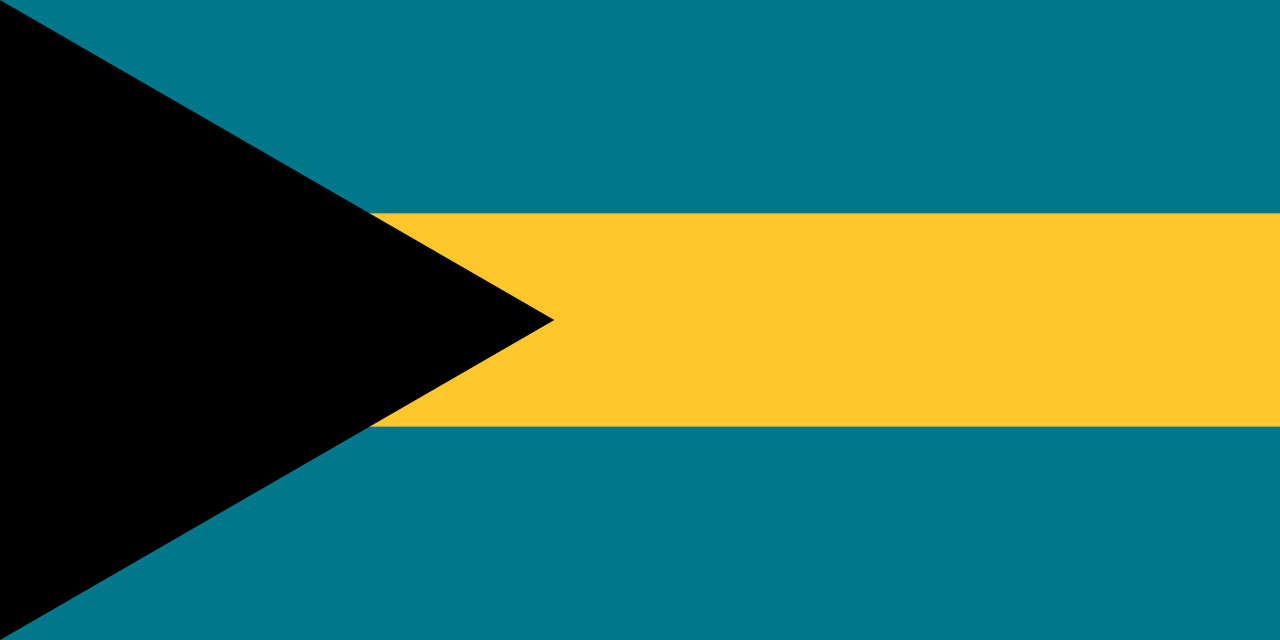 BAHAMAS (English)
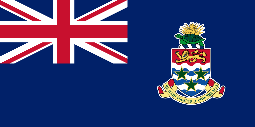 Cayman Islands (English)
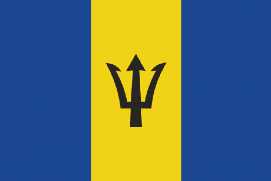 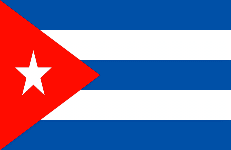 Cuba (Spanish)
BARBADOS (English)
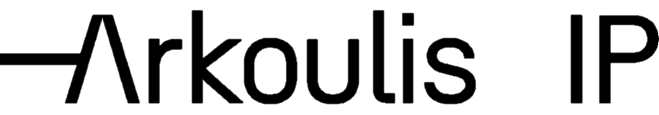 The Caribbean
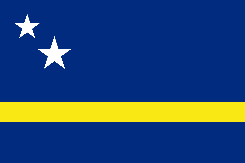 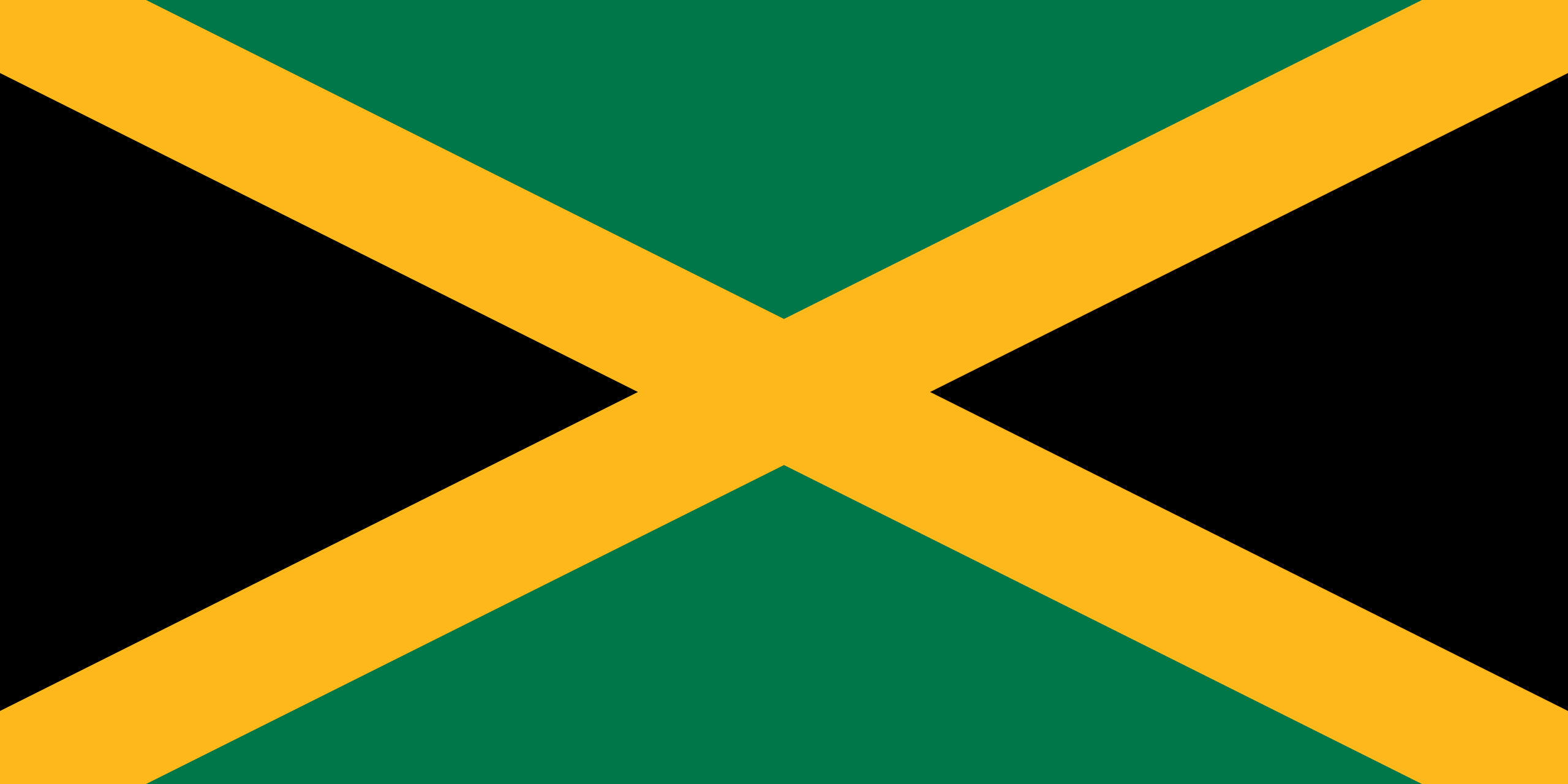 Jamaica (English)
Curaçao (Dutch)
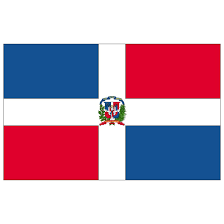 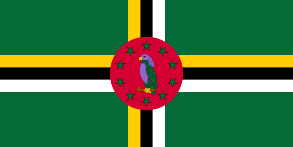 Dominica (English)
Dominican Republic (Spanish)
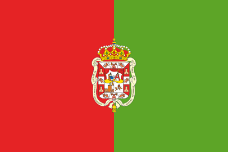 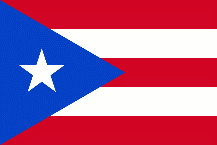 Grenada (English)
Puerto Rico (English and Spanish)
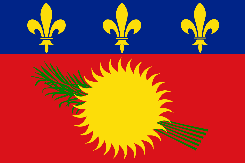 Guadalupe (French)
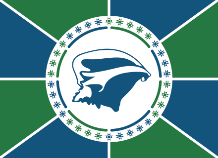 Martinique (French)
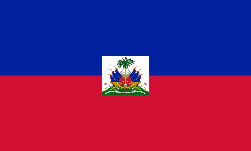 Haiti (French)
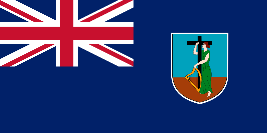 Montserrat (English)
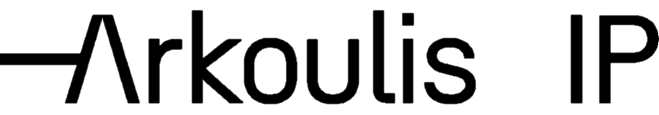 The Caribbean
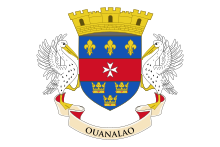 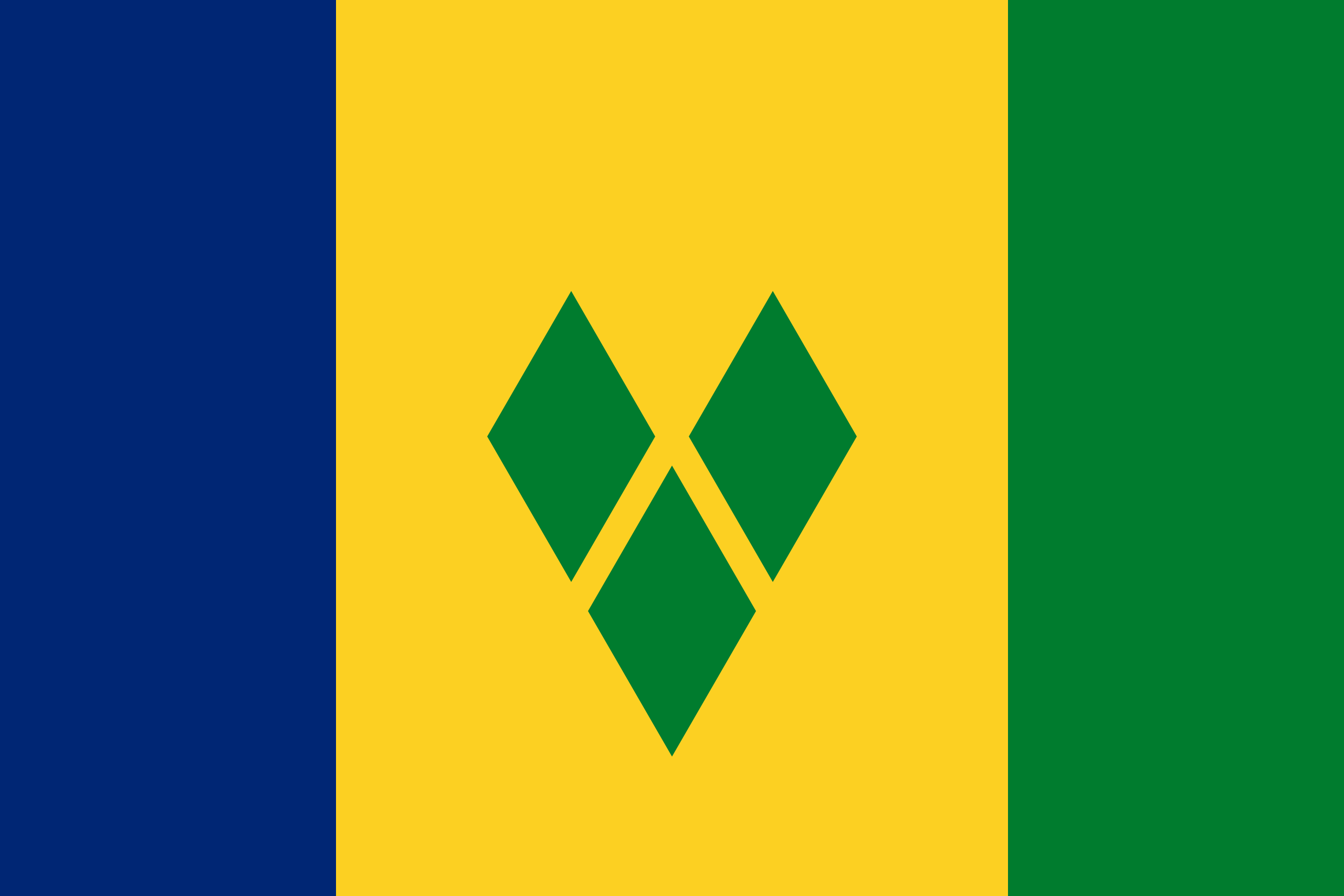 St. Vincent and the Grenadines (English)
St. Bartholomew's (French)
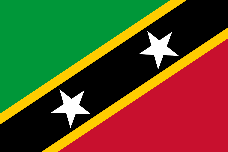 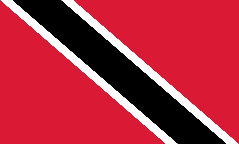 TRINIDAD Y TOBAGO (English)
St. Kitts and Nevis (English)
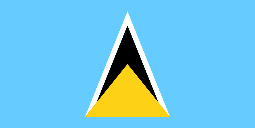 St. Lucia (French and English)
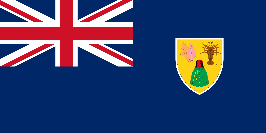 Turks and Caicos Islands (English)
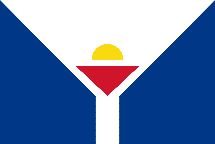 St. Martin (English)
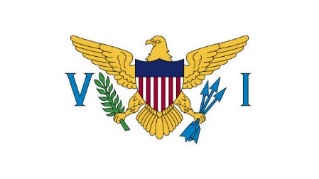 United States Virgin Islands (English)
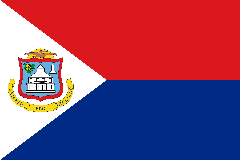 St. Martin (Dutch)
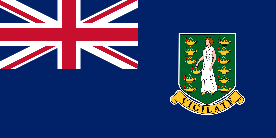 British Virgin Islands (English)
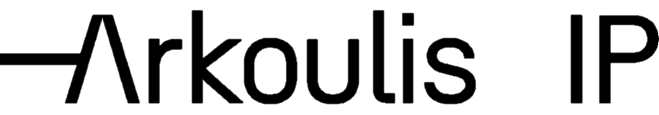 The Caribbean
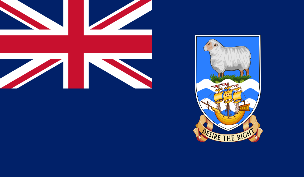 MALVINAS (English)
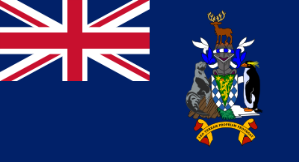 SOUTH GEORGIA AND SOUTH SANDWICH ISLANDS GEORGIAS DEL SUR Y SANDWICH DEL SUR (English)
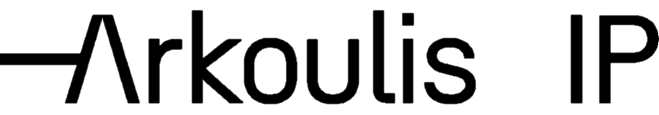 Panorama in Latinamerica
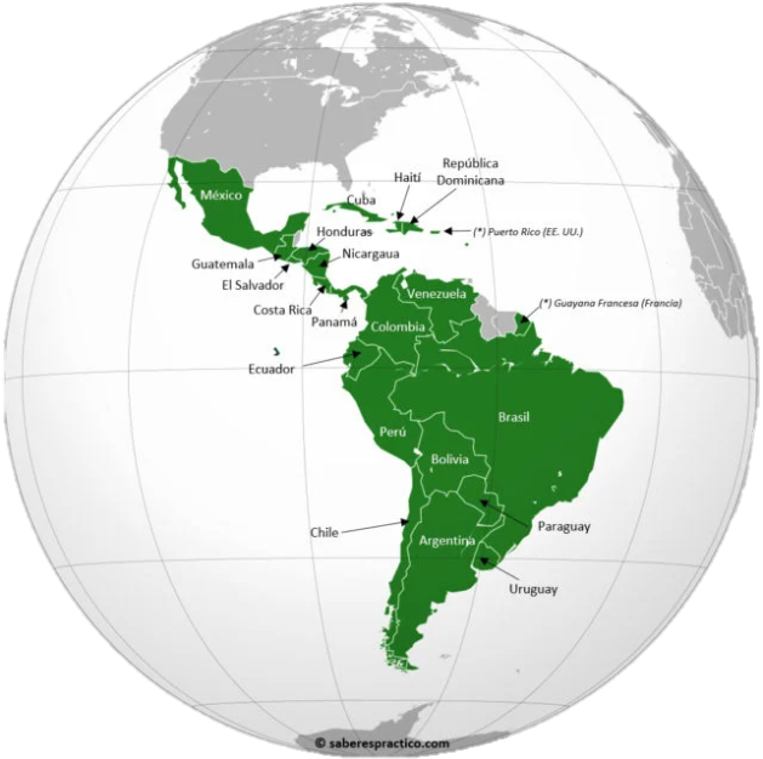 Characterized by:

Its Plurality 
Diverse criteria – Society, Culture, Language and Economy.
https://www.trademap.org/Product_SelCountry_TS.aspx?nvpm=3%7c340%7c%7c%7c%7cTOTAL%7c%7c%7c2%7c1%7c1%7c2%7c2%7c1%7c1%7c1%7c1%7c1
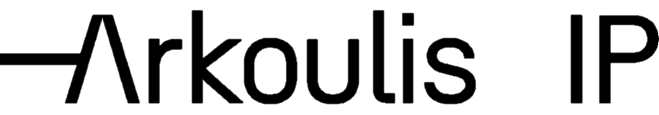 Argentina Exports
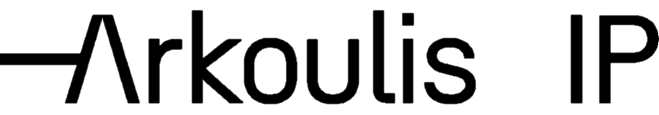 Argentina Imports
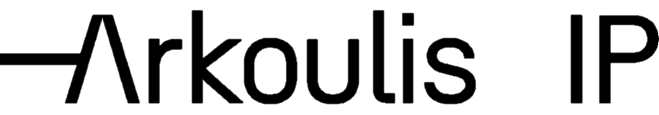 BrazilExports
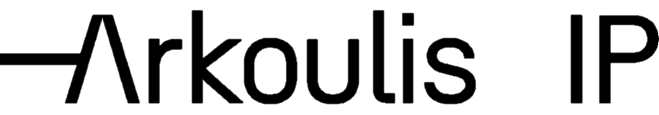 Brazil Imports
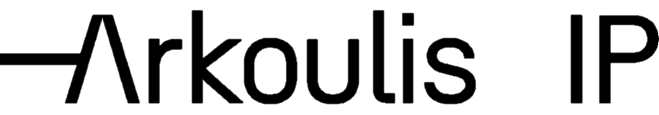 Mexico Exports
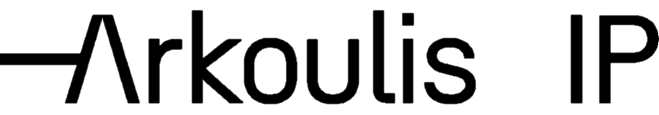 Mexico Imports
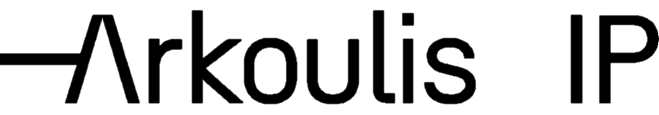 Panama Exports
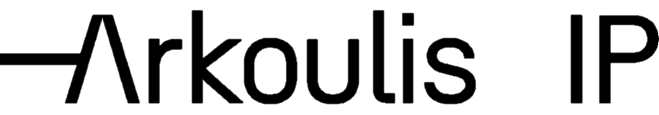 Panama Imports
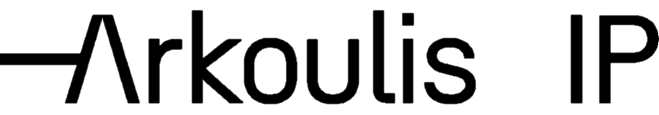 Costa Rica Exports
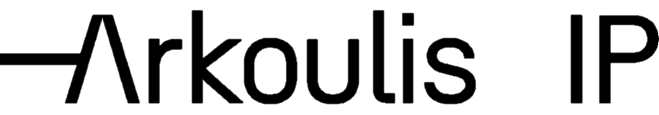 Costa Rica Imports
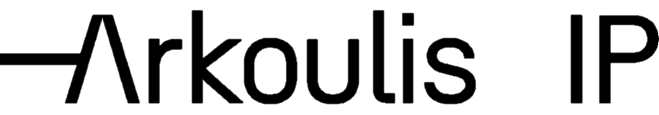 Guatemala Exports
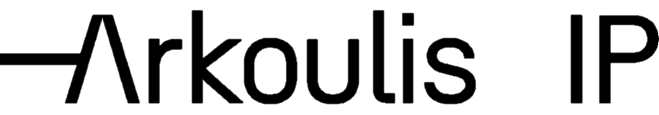 Guatemala Imports
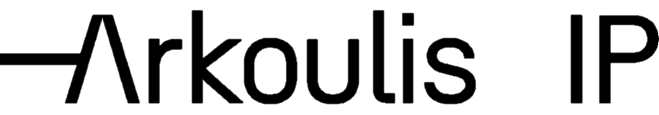 Regarding the IPRs statistics in Honduras, there are being filed annually around 3,000 trademarks and 300 patents.
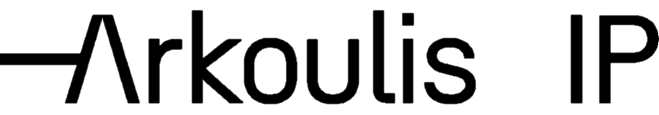 Under the current Honduran Industrial Property Law, registered marks that have not been used in Honduras for three years or more, counted from the registration date, may be subject to cancellation on the grounds of non-use and following a simple petition from an interested third party. 
In order to avoid a cancellation action of non-use, the non-use or rehabilitation taxes must be paid every three years.
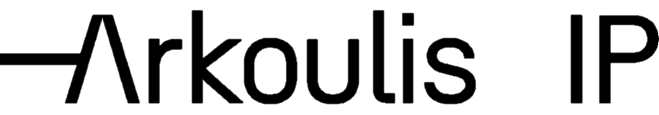 Honduras has signed the following trademark agreements :
•The Paris Convention for the Protection of Industrial Property (Paris Convention) 1883, member since 4 February 1994;
•The Buenos Aires Convention on Literary and Artistic Copyright (Third Pan-American Convention);
•The Washington General Inter-American Convention for Trademark and Commercial Protection (Pan-American Convention) 1929;
•The Convention Establishing the World Intellectual Property Organization (WIPO Convention) 1967, member since 15 November 1983;
•The Central American Convention for the Protection of Industrial Property 1968; and
•The Protocol to the Central American Convention for the Protection of Industrial Property 1968; and
•The Agreement on Trade-Related Aspects of Intellectual Property Rights (TRIPS Agreement) 1994, members since 1 January 1995.
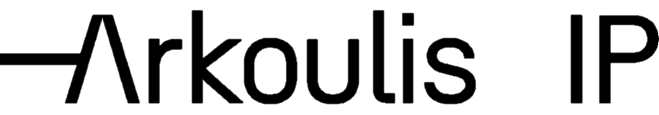 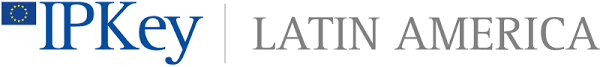 Objective:  
Form and consolidate a network of experts in intellectual property throughout Latin America to level the playing field for intellectual property in the region and turn its markets into attractive and competitive spaces for new investments (IP KEY, 2021).
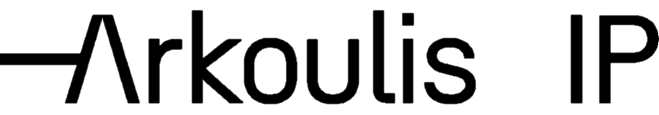 IP Key Latin America Projecthttps://ipkey.eu
The Project will focus in Chile, Mexico, the Andean Community (Colombia, Ecuador, Peru), Central America (Costa Rica, Guatemala, El Salvador, Honduras, Nicaragua, Panama), and Mercosur (Argentina, Brazil, Paraguay, Uruguay). It will operate for a period of three years and will work in areas related to trade agreements that have already been signed or are being negotiated between the EU and Latin America. It will also work on improving the level of protection and promotion of IPRs for the benefit of businesses and citizens.
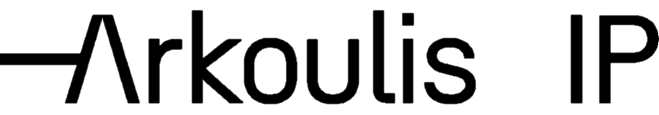 The EU recognizes the value and impact that the Latin Region can have in the future and that is why it has focused on generating projects aimed at providing a range of new opportunities for both individuals and companies.
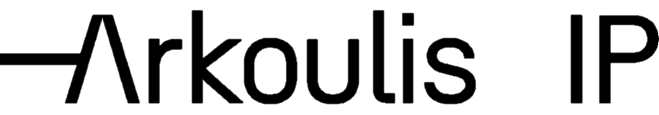 CONCLUSIONS
It is expected with the promotion of the IP Key Latin America project that the development of Intellectual Property in the region will take a leading role in the regional Latin agenda, resulting in greater protection and investment in the Latin markets, which in turn will translate into better economic conditions favorable to foreign investment and global trade relations.
It is not unreasonable to think that aiming to develop commercial relations, whether public or private, represents an optimal investment opportunity for the future.
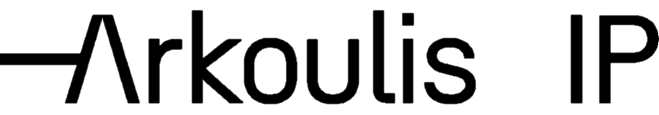 Thank you for your attention!